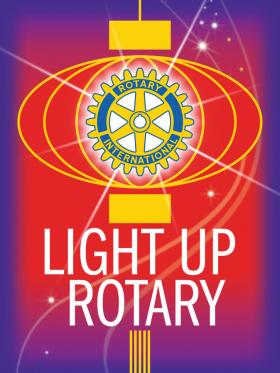 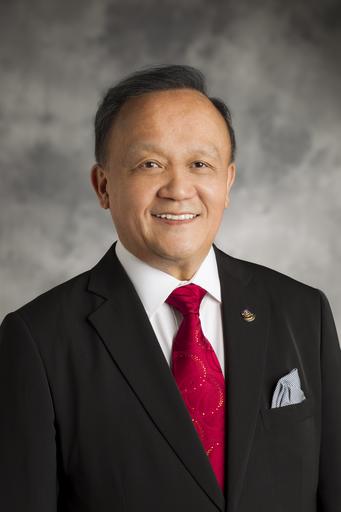 Cary C K Huang
Er utnevnt til 
RI President-E for perioden 2014-15Han tiltre 1/7-2014

Forretningsmannen 
Gary C K Huang, har vært medlem avTaipei Rotary Club på Taiwan i 37 år.
Distriktsguvernør D3450 1986-87 

Gary Huang
Ønsker spesielt å utvide Rotary’s
Medlemskap i Asia.
Kina, Mongolia, og Vietnam

Corinna Huang, spouse
billedkunstner
Gary C K Huang
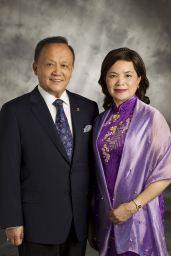 Corinna og Gary Huang
Gary Huang har valgt som sitt temafor 2014-15”Light up Rotary”
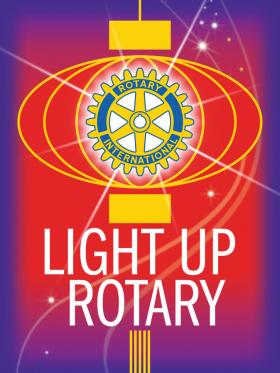 Oppmuntret av den kinesiske filosofen Confusius.
Det er bedre ”å tenne et lys, enn å forbanne mørket”

Der er mange mennesker  som trenger hjelp.
Vi tenker kanskje : Det er ingen ting jeg kan gjøre,
Men hvis jeg tenner ett lys, du tenner et til og 1,2 mill klubbmedlemmer sprer et lys hver, lyser vi opp verden.
Huang oppfordrer oss alle å
Light up Rotary
Hvordan vi skal gjøre det er opptil oss selv.
Vi vet hvor vi er sterke, og vi kjenner behovene
”Light up Rotary” er vårt tema, en det er mer enn et tema. Det er hvordan vi lever i Rotary, hvordan vi tenker i Rotary.
Huang sier: Det er slik vi utgjør en forskjell, i lokalsamfunnet og verden forøvrig.
Alle av oss er del av en familie av rotarianere som har opplevd gleden ved å hjelpe andre.
”Service above Self”

”Light up Rotary”: Ved å arrangere en 
Rotary Dag, eventuell regional eller nasjonal Rotarydag
”Light up Rotary”: 
Bygge sterke, synlige klubber”Light up Rotary”:
Øke medlemsmengden til 1,3 mill i løpet av året.
”Light up Rotary”:Invitere ektefeller og andre fam.medl inn som medlemmer 
”Light up Rotary”: Ved å holde trykket på fjerning av POLIO innen
2018.
”Light up Rotary:
Presidental Citation
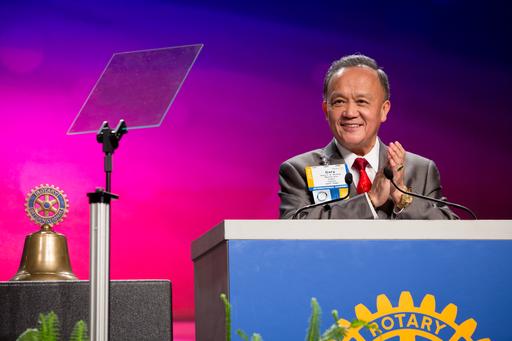 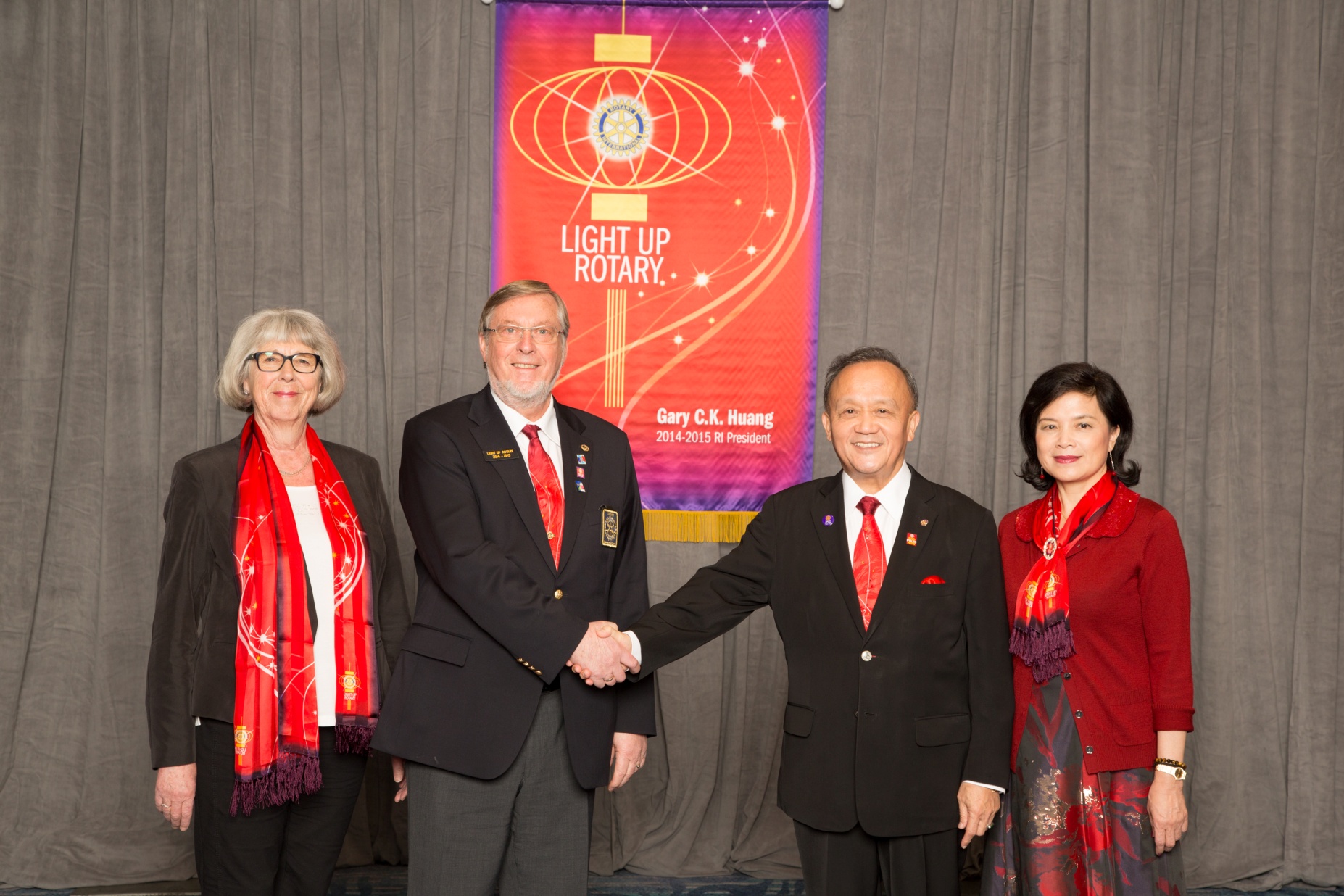 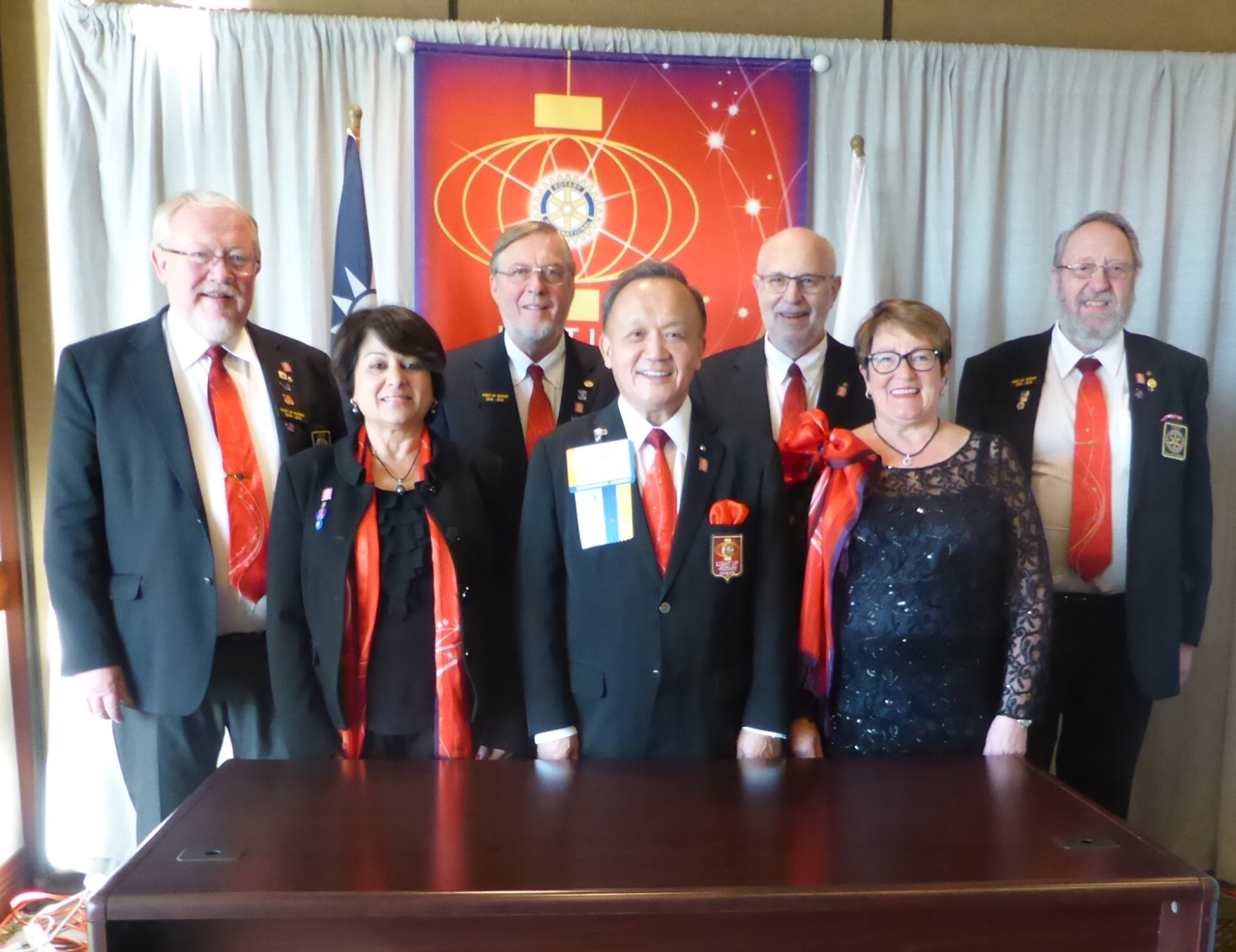 Distriktsguvernør-E 2014-15
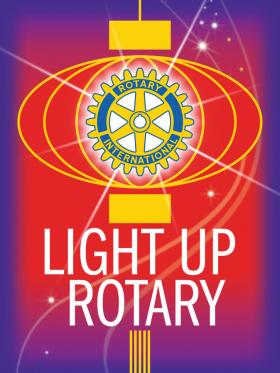 ”Å være leder i Rotary”
Og oppnå resultater gjennom andre
Myten:
k
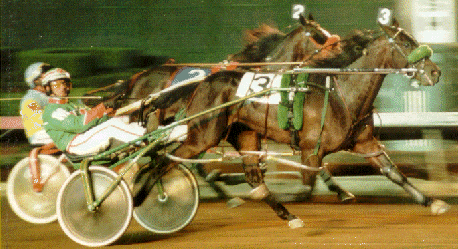 Dette er Presidenten
Dette er
organisasjonen
Dette er 
organisasjonen
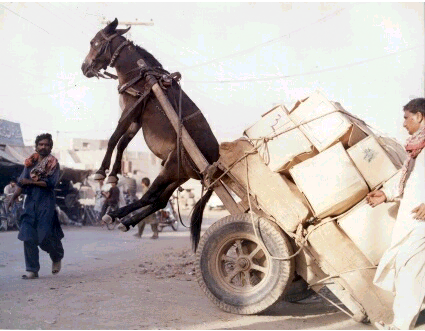 Presidenten
Virkeligheten:
Fremtiden:
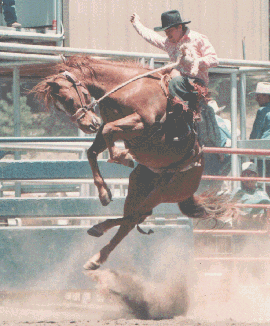 Presidenten
Organisasjonen
Ansvar står sentralt:
Oppgave
ANSVAR
Myndighet
Konsekvens
Ressurser
Grupper
Team
Vinnerteam
Samhandling
Lagånd
Sammenhenger
Det dreier seg om ”å spille hverandre god”
 om å utvikle ”dream team”
Lederansvar
planlegge aktiviteter
beslutte
at det blir gjennomføre
følge opp (ris, støtte, ros)
Leder-”verktøy”
kommunisere
motivere
organisere
prioritere
delegere
stressmestre
konfliktstyre
Leders største 
utfordringer
Kundetilfredshet
Medarbeidertilfredshet
Kompetanseheving
Leders største utfordringer
prioritering
delegering
anvendelse av lederroller
bygge kompetanse
valg av medarbeidere
bygge lærende organisasjonSKAFFE RESULTATER
Utvikling i gruppen
Rolle-
avklaring
Jovialitet
Idyll
Sam-
hørighet
Tilhøre
Produktivitet i gruppen
Produktivitet
Idyll
Sam-
hørighet
Rolle-
avklaring
Tilhøre
Jovialitet
”Vi jobbet målbevisst ……, men med engang vi begynte
å dele oss i grupper, ble vi omorganisert.
Jeg kom senere i livet til å lære meg at vi
har en tendens til å møte hver ny situasjon
med å bli omorganisert ……. en fantastisk metode
til å skape en illusjon om fremskritt mens man
skaper forvirring, ineffektivitet og dårlig moral”.
Petronius Arbiter, 210 f.Kr

Romersk forfatter og venn av
Keiser Nero.
Kjent for boken ”Satyricon”
som beskriver det romerske 
samfunn.
Godt lederskap
Lederadferd
KLUBB kultur
Klubb stolthet
Fasthet & handlekraft
Humør & samhandling
Motiverende arbeidsmiljø
Trygghet & omsorg
Engasjement & medansvar
Orden & grundighet
Utviklings- & læringsmiljø
Arbeidsglede